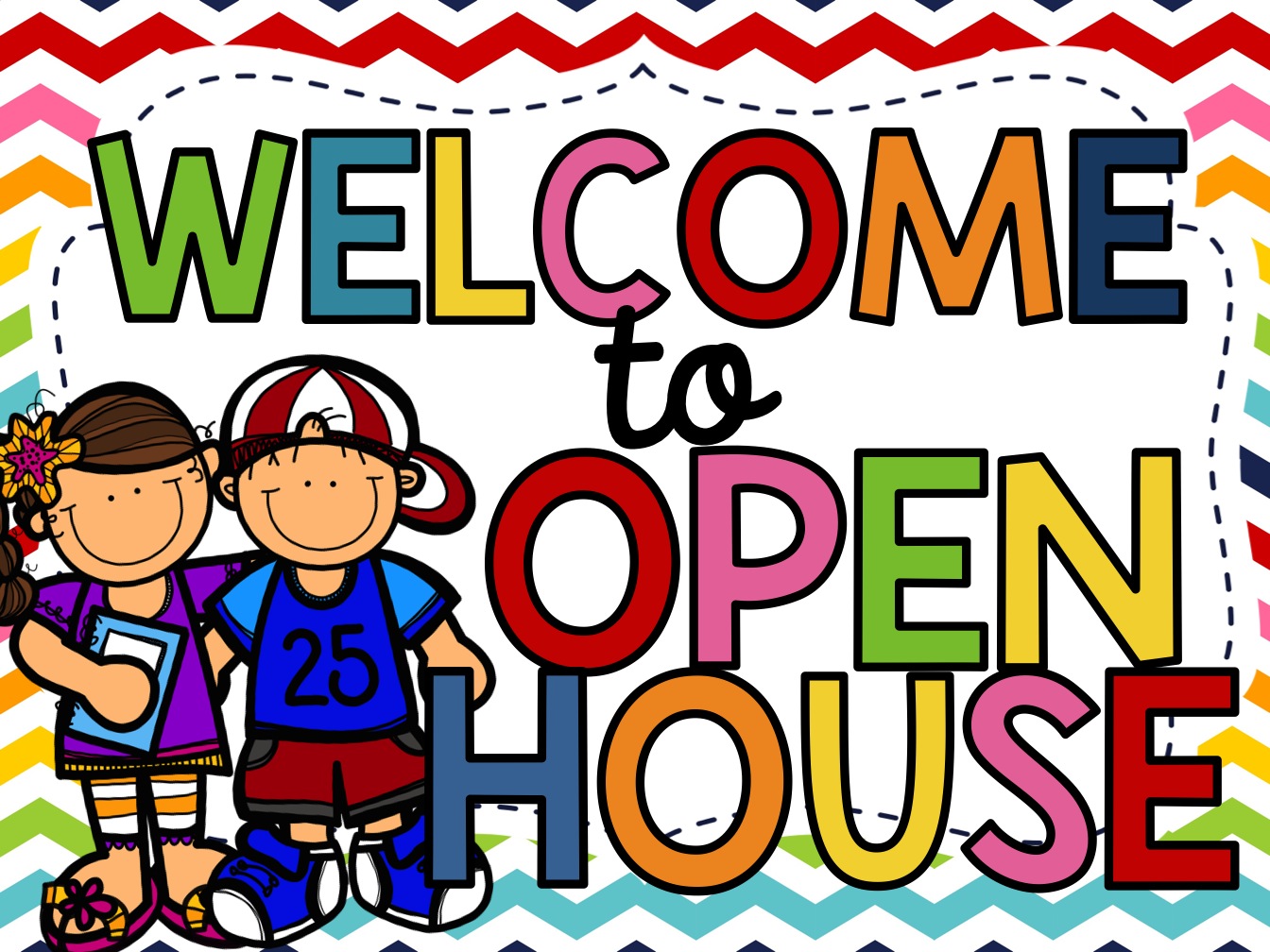 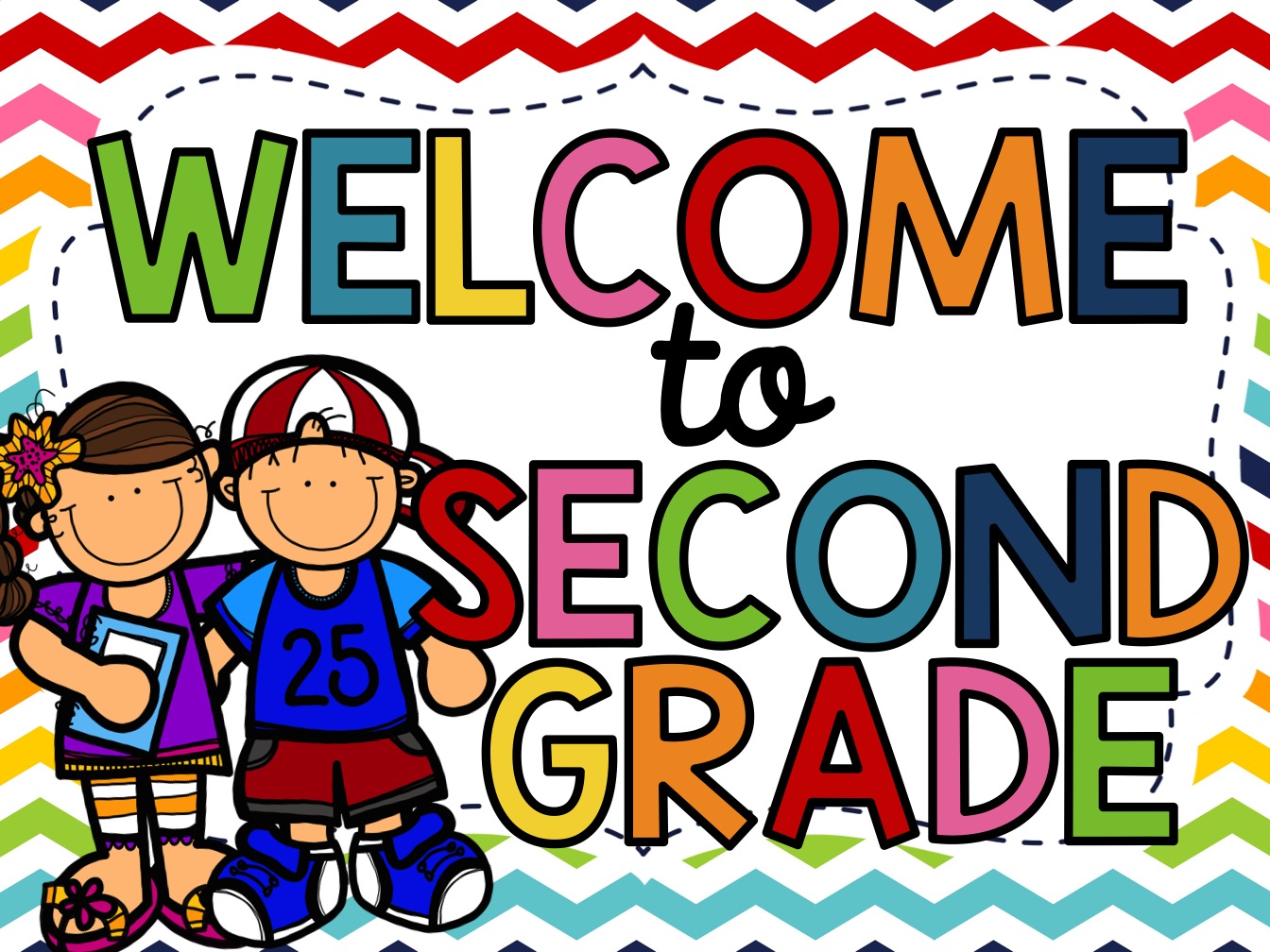 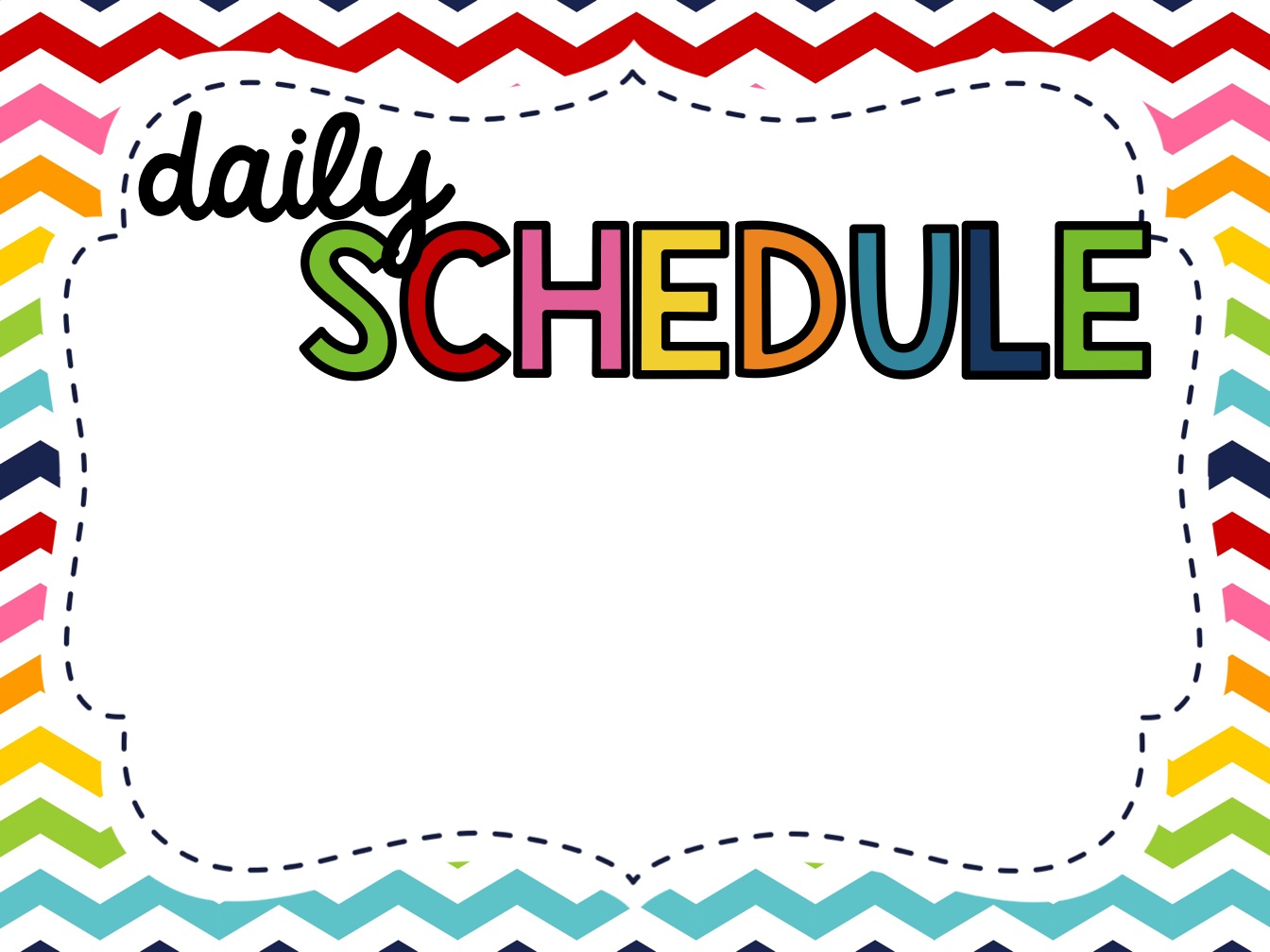 7:15-7:50			Breakfast/Morning Work
7:50-8:00			Announcements
8:00-8:15			PBIS
8:15-9:15			Reading
9:15-10:15		Writing/ELA
10:15-10:45		Recess/Snack
10:50-11:35		Specials
11:35-12:00		Math Enrichment
12:04-12:34		Lunch
12:40-1:30		Math
1:30-2:15			Content
2:15				Dismissal
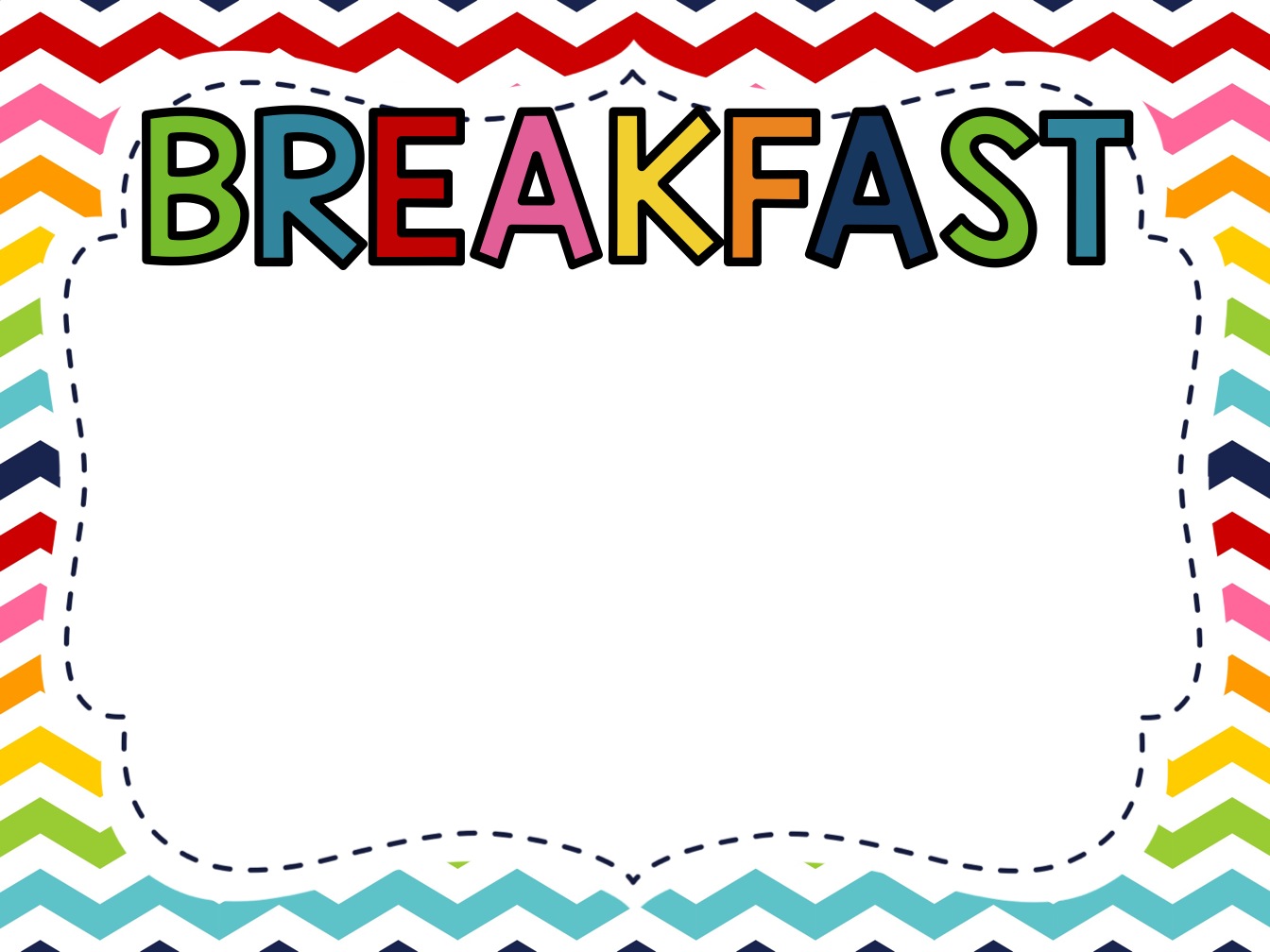 Students go straight to breakfast when they arrive at school
Student Cost 	$1.25
Prepay for meals at Mypaymentsplus.com 
Ends at 7:40am
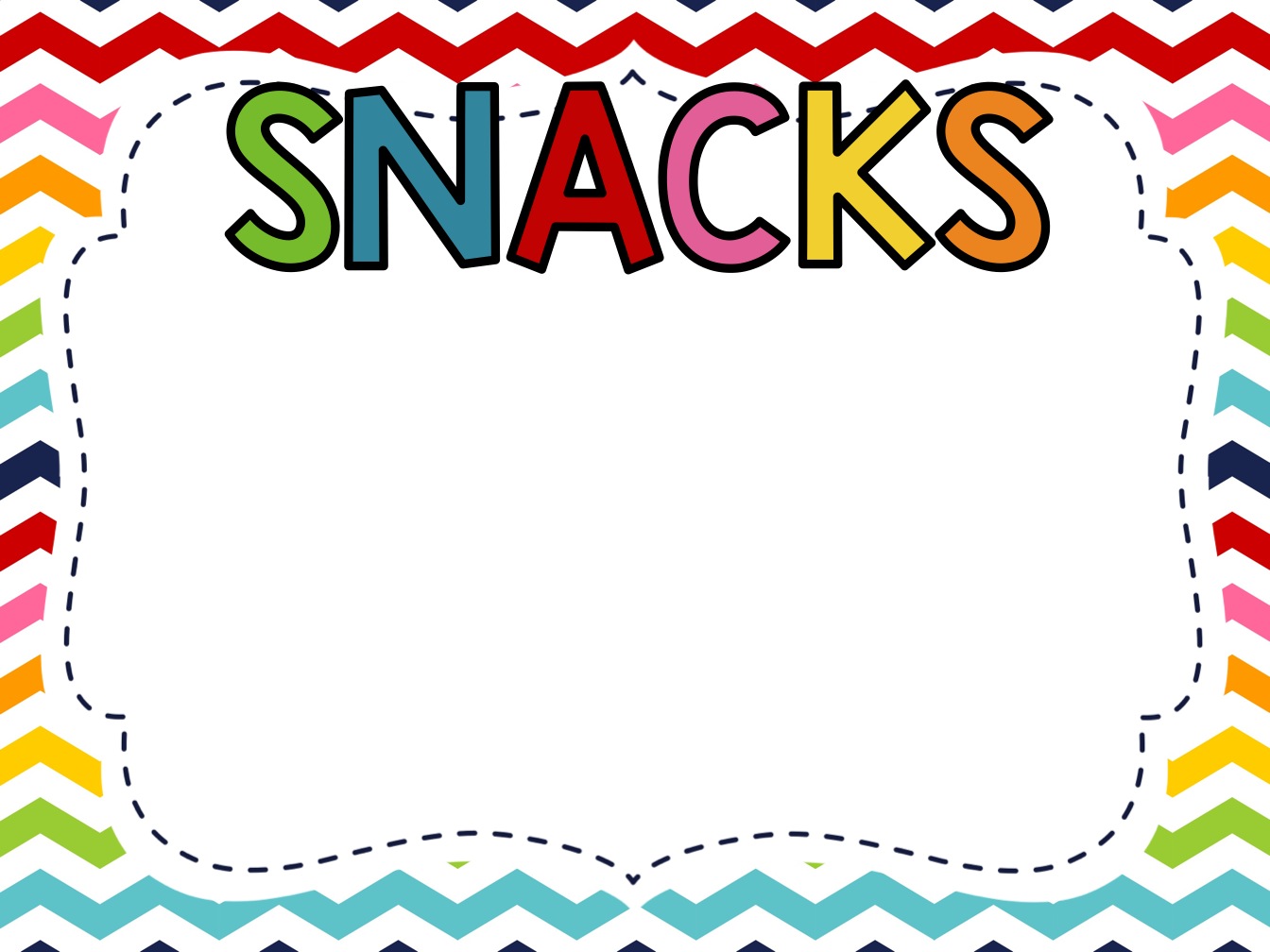 During Recess outside
Water only in bottle labeled with child’s name
Healthy snacks only- no peanut products
Please no messy or sticky
In a separate bag labeled with your child’s name
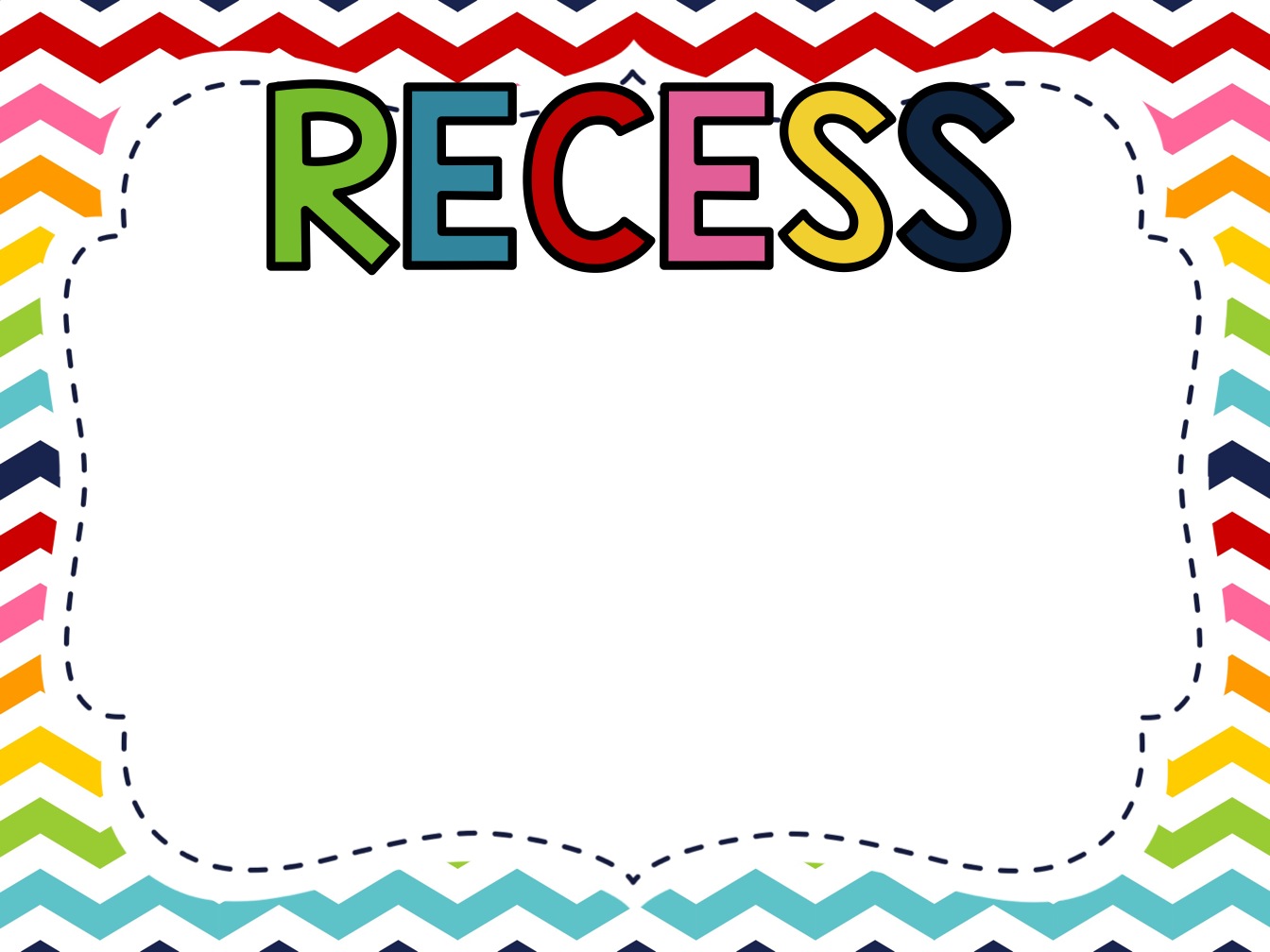 30 Minutes daily 
Rotation 
Monday: 		Blacktop
Tuesday: 		Top Field
Wednesday: 	Top Field Playground
Thursday: 		Primary Playground
Friday: 			Top Field Playground
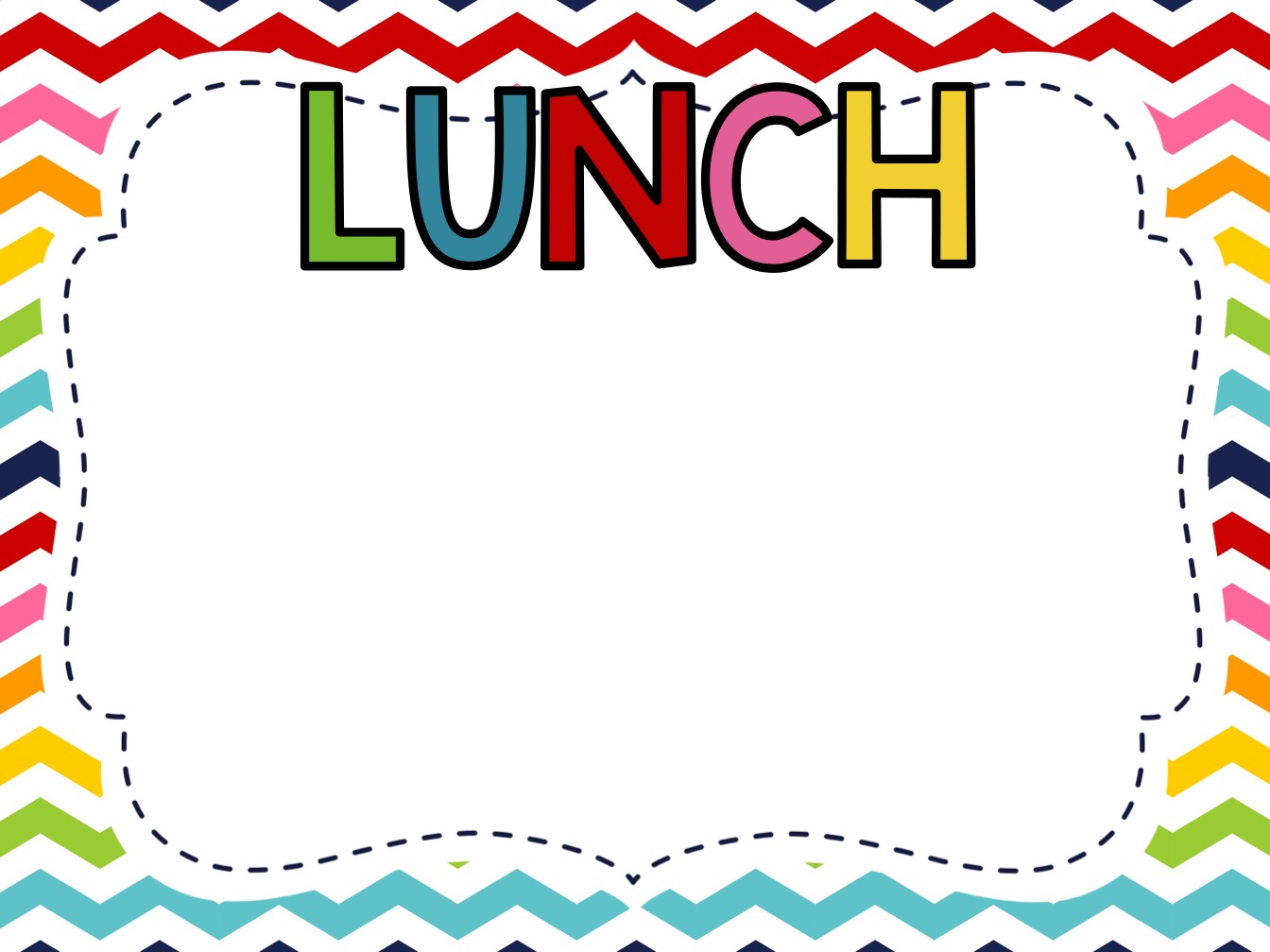 12:04-12:34 
Sign in at the office to eat lunch with your child
Student Cost $2.25
Extras chips/ice cream
Prepay meals mypaymentplus.com
*Lunch money needs to be turned into the cafeteria in the am
*All other money goes to the black box
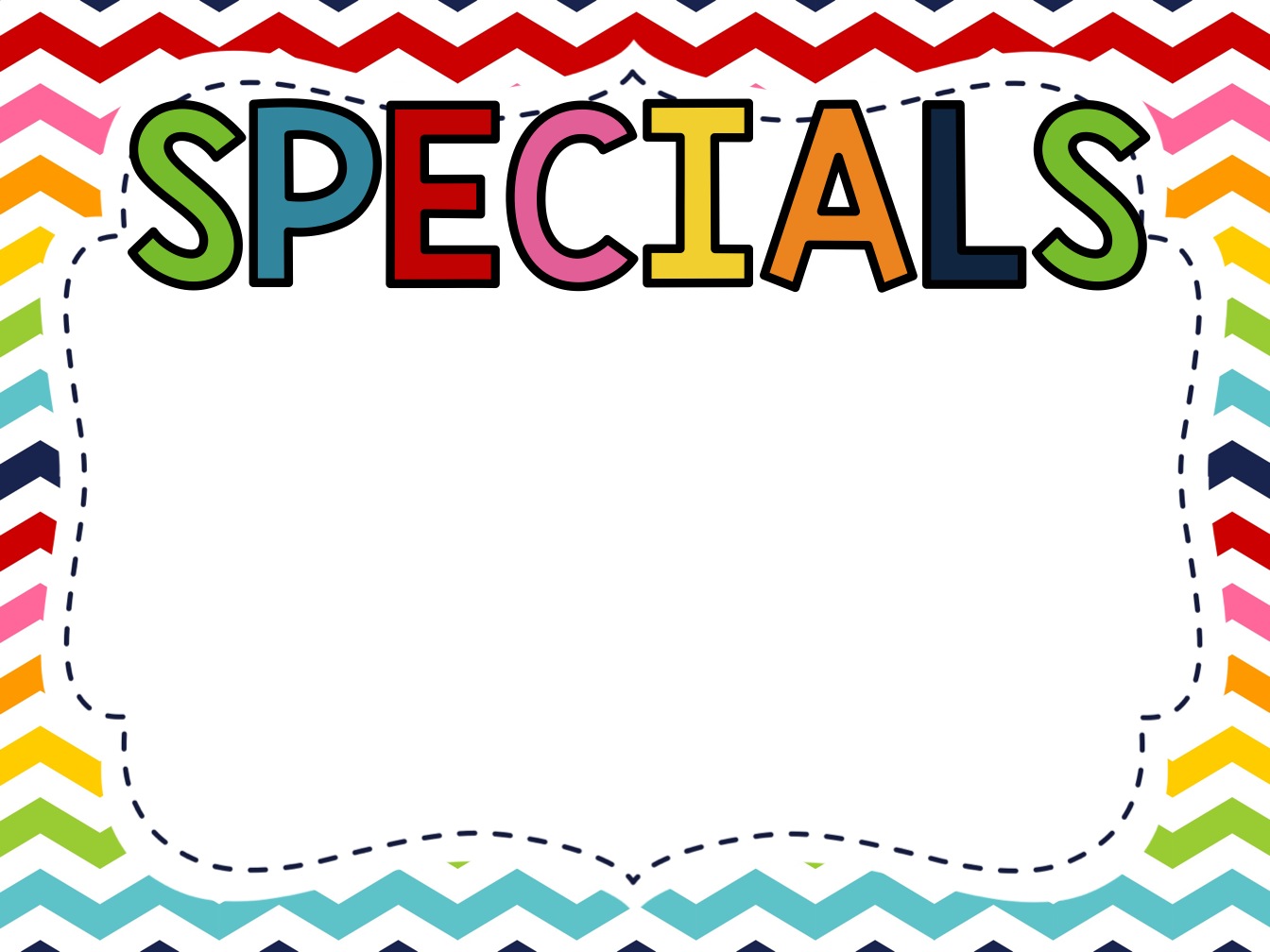 A		Computer
B 		PE
C		Music	
D		Science
E		PE
F		Art
G		PE
6 Day Rotation

Sneakers must be worn for PE days
Monthly Calendar will be in the Take-Home Folder & the blog
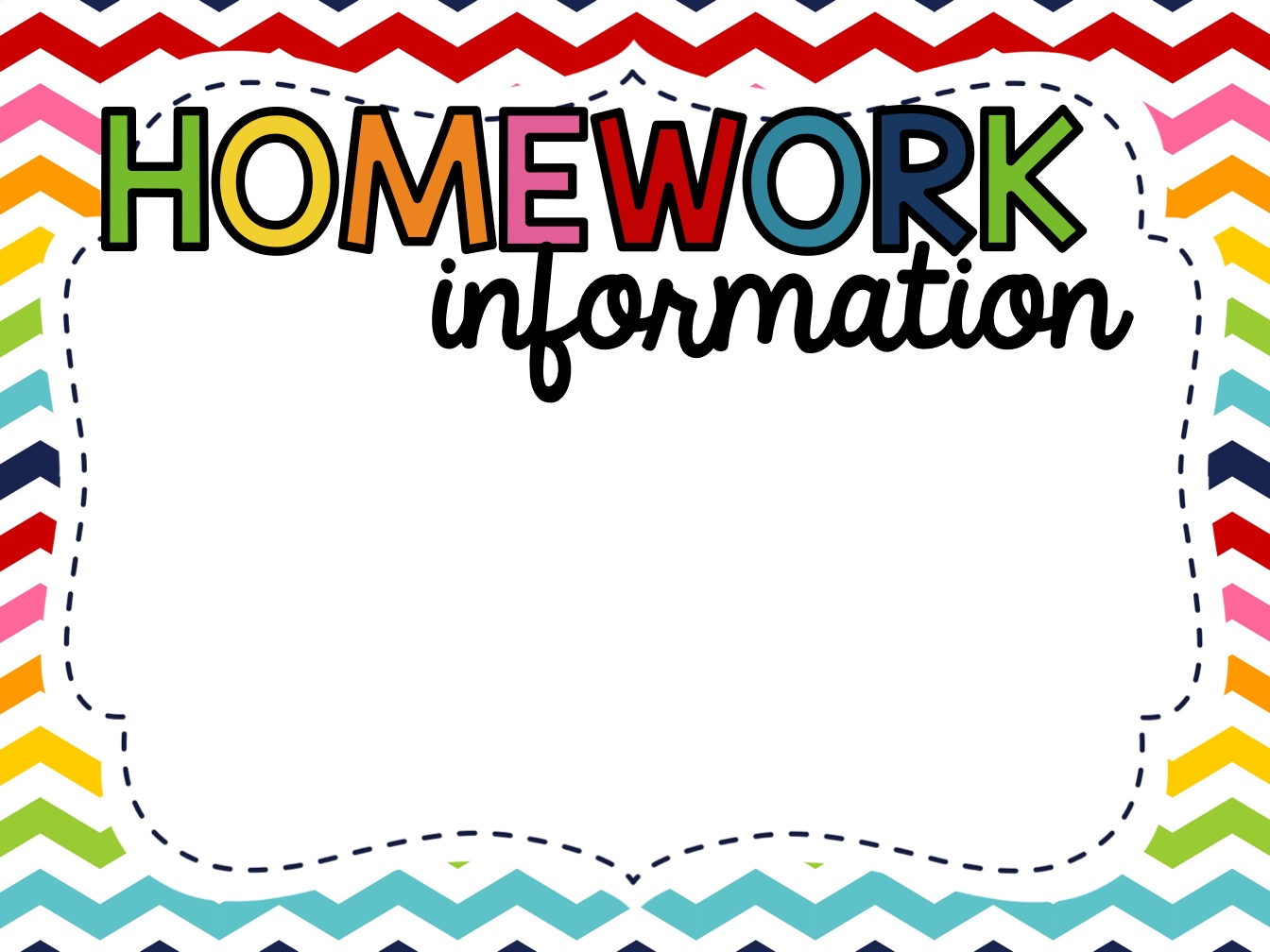 Sent home weekly on Fridays, due the following Friday
Spelling Assignments need to be completed in the Spelling Journal
Reading 20 minutes nightly and written the their reading log
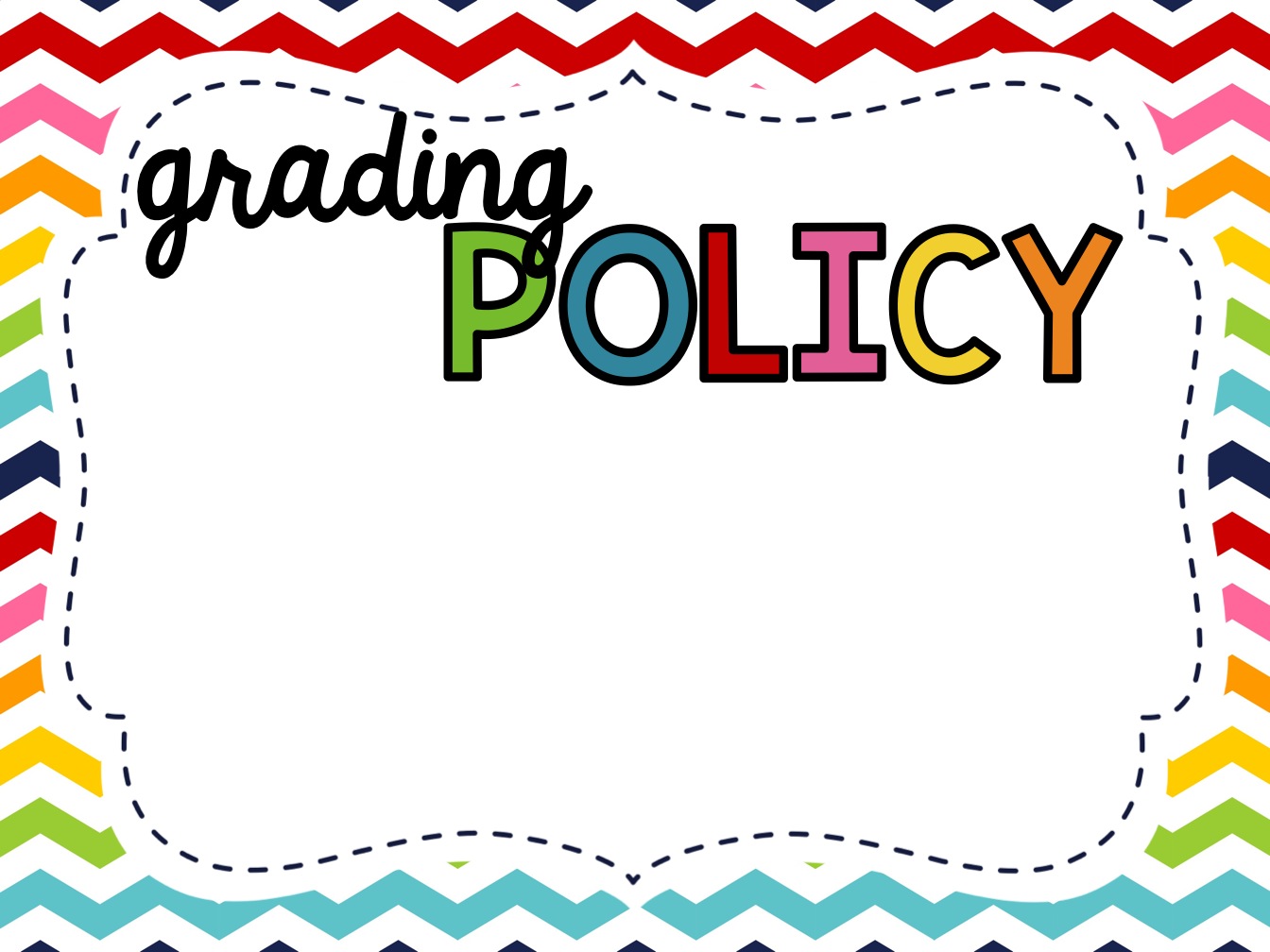 Student Progress with be monitored on the following scale: 
3+	Exceeds Standards- in addition to the standards, makes applications beyond the expected standards
3 	Meets Standards- Consistently and Independently
2	Progressing- Making progress towards meeting the standards
1	Limited Progress or Does not Meet the standards
Informal Grading
Students will complete many assignments that are not assessed for a formal grade, but practice in preparation for formal grading

* Report Cards will be sent home at the end of each 9 weeks
* Progress reports will be sent home
 (at 4 ½ weeks) for students who 
are not making progress or 
meeting the standards
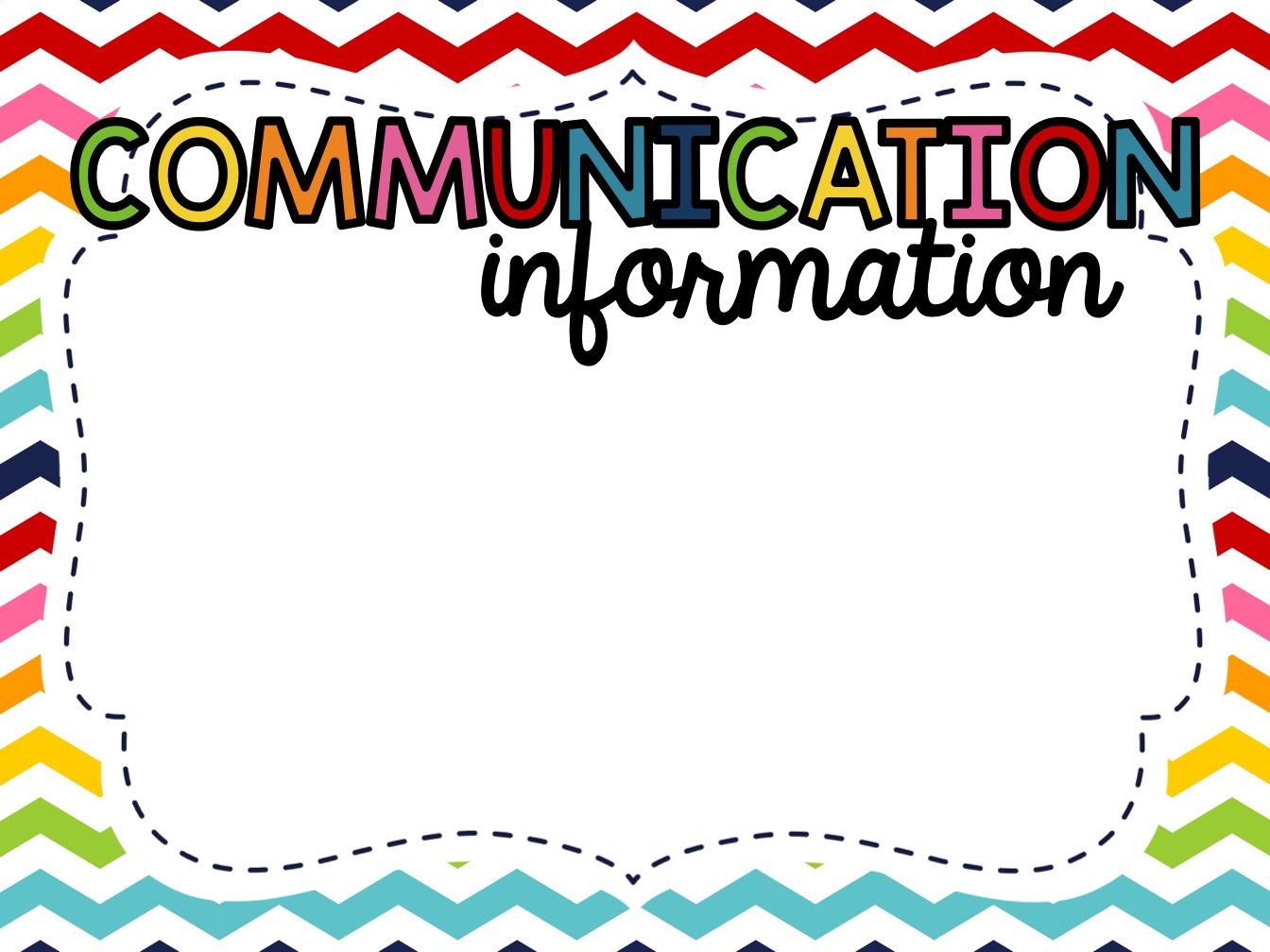 Thursday Folder 
	PTA information, School information, and Classwork
Take-Home Folder
	Students will take home daily and return to class each morning. 
	Contains Reading Log & Behavior/Transportation Log
Email
	Jennifer.Paller@cobbk12.org
Blog
	www.mrspaller.weebly.com
Phone or Written Messages
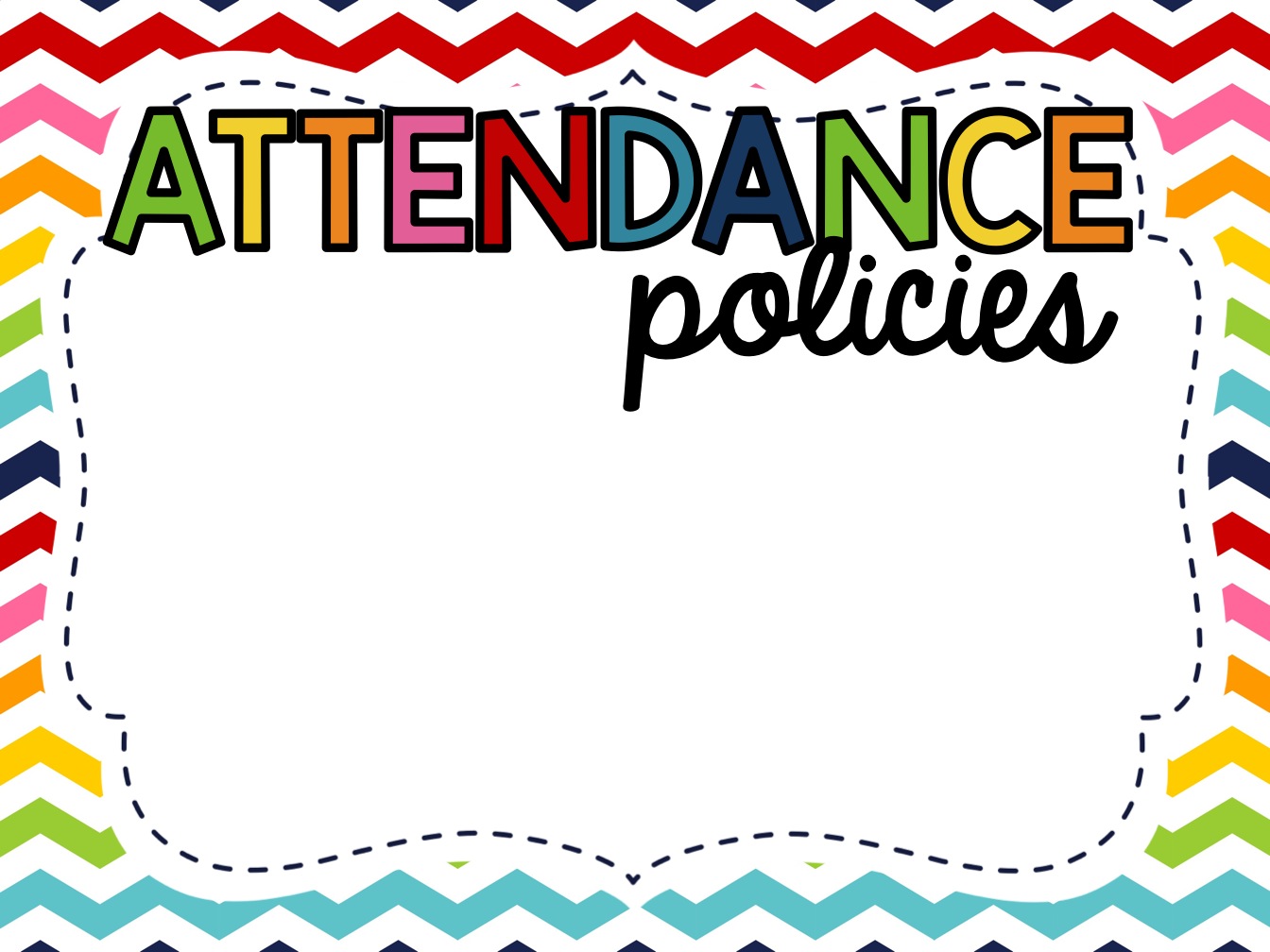 First Bell			7:15am
School Begins		7:50am
Tardy students must be walked into the office and signed in by an adult
Students must be checked out by out by 1:45pm
Dismissal 			2:15pm
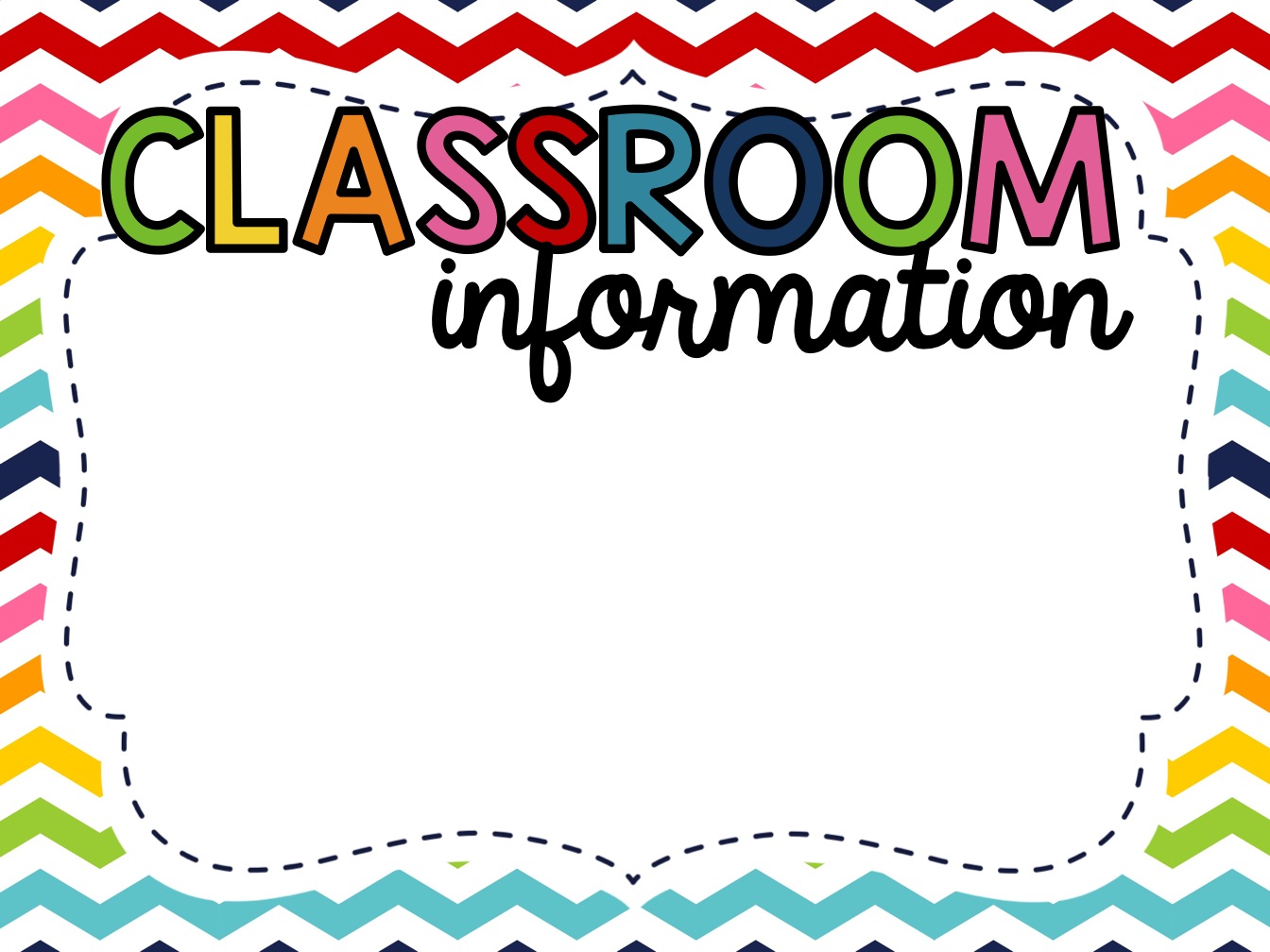 Classroom Assessment
Classroom Teacher observation
Classwork & Assignments
Tests & Projects
Student Reading Inventory
Student Math Inventory
English Language Arts
Reader’s Workshop
Guided Reading
Writer’s Workshop
Phonics
Spelling
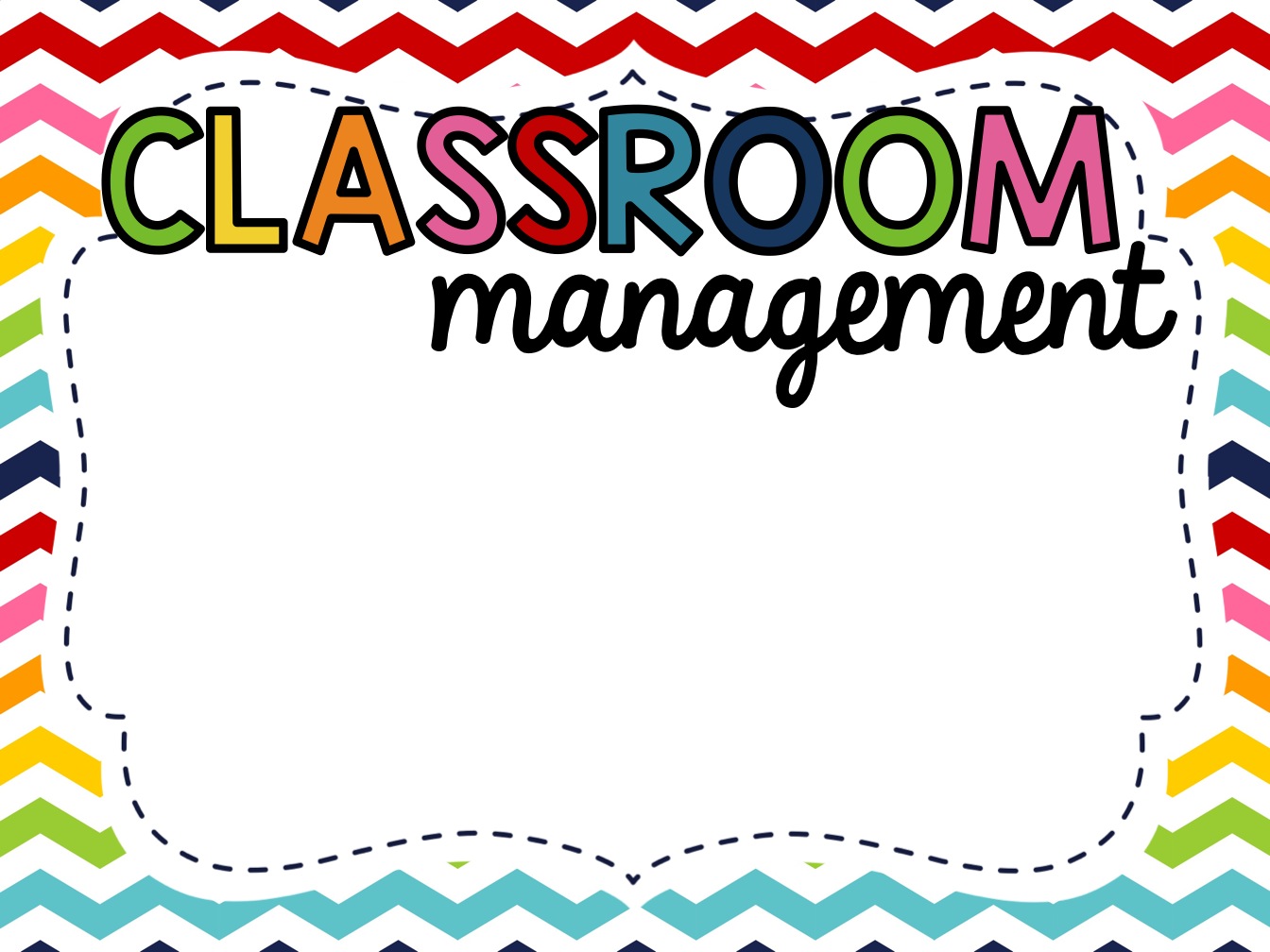 PBIS
Be a Respectful, Responsible, Role Model
Expectations
Reinforcing Positive Behaviors
PBIS store and incentives
Green	Great Day!
Yellow	Think about making a 			more positive choice and 		reflect on ways to improve 		your day
Red		Administration and/or 			phone call home
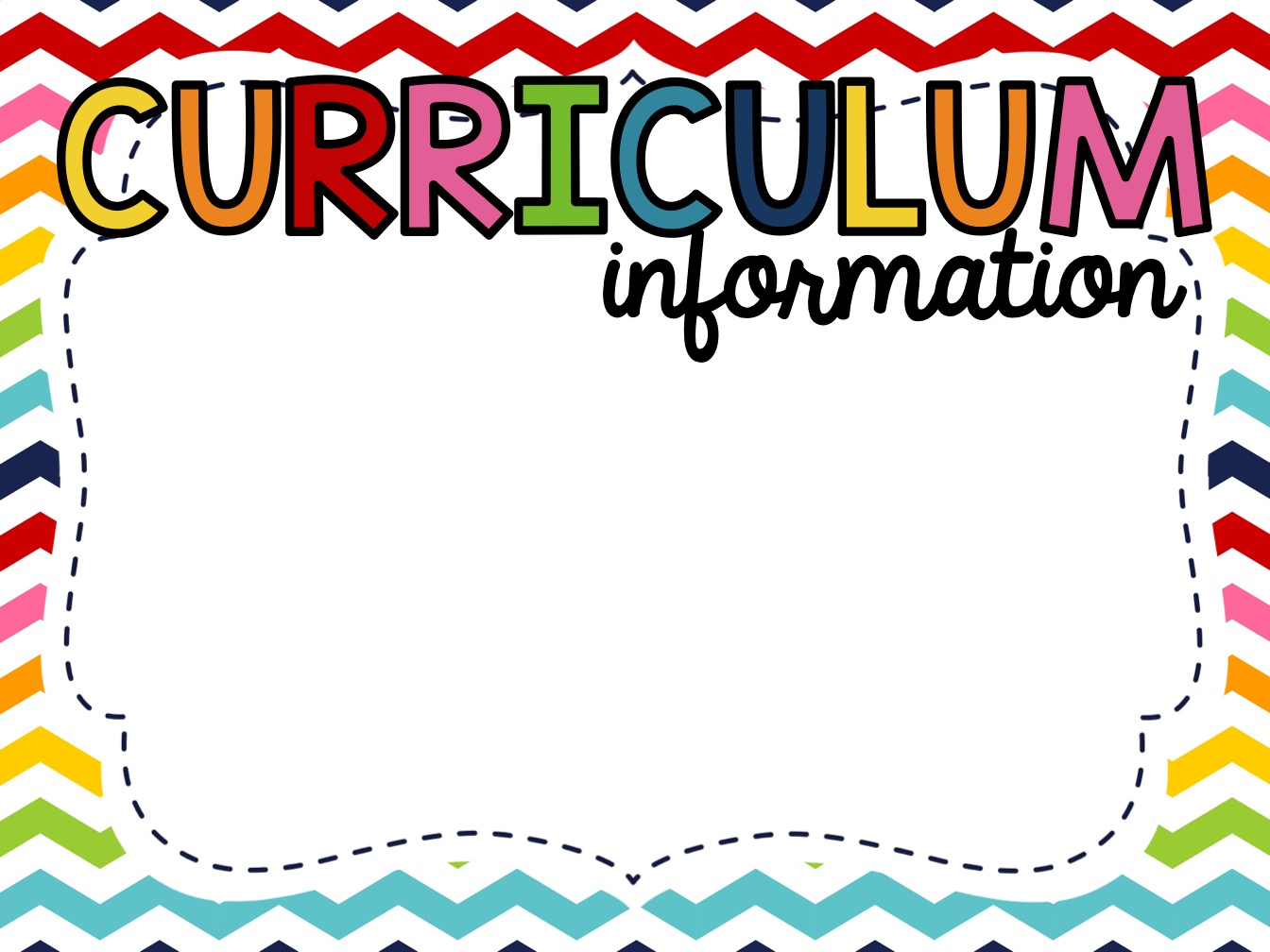 Georgia Standards of Excellence
English Language Arts
	Benchmark Reading & Phonics
	Lucy Caulkins Writing
Math
McGraw-Hill My Math
Georgia Performance Standards
Social Studies
Science
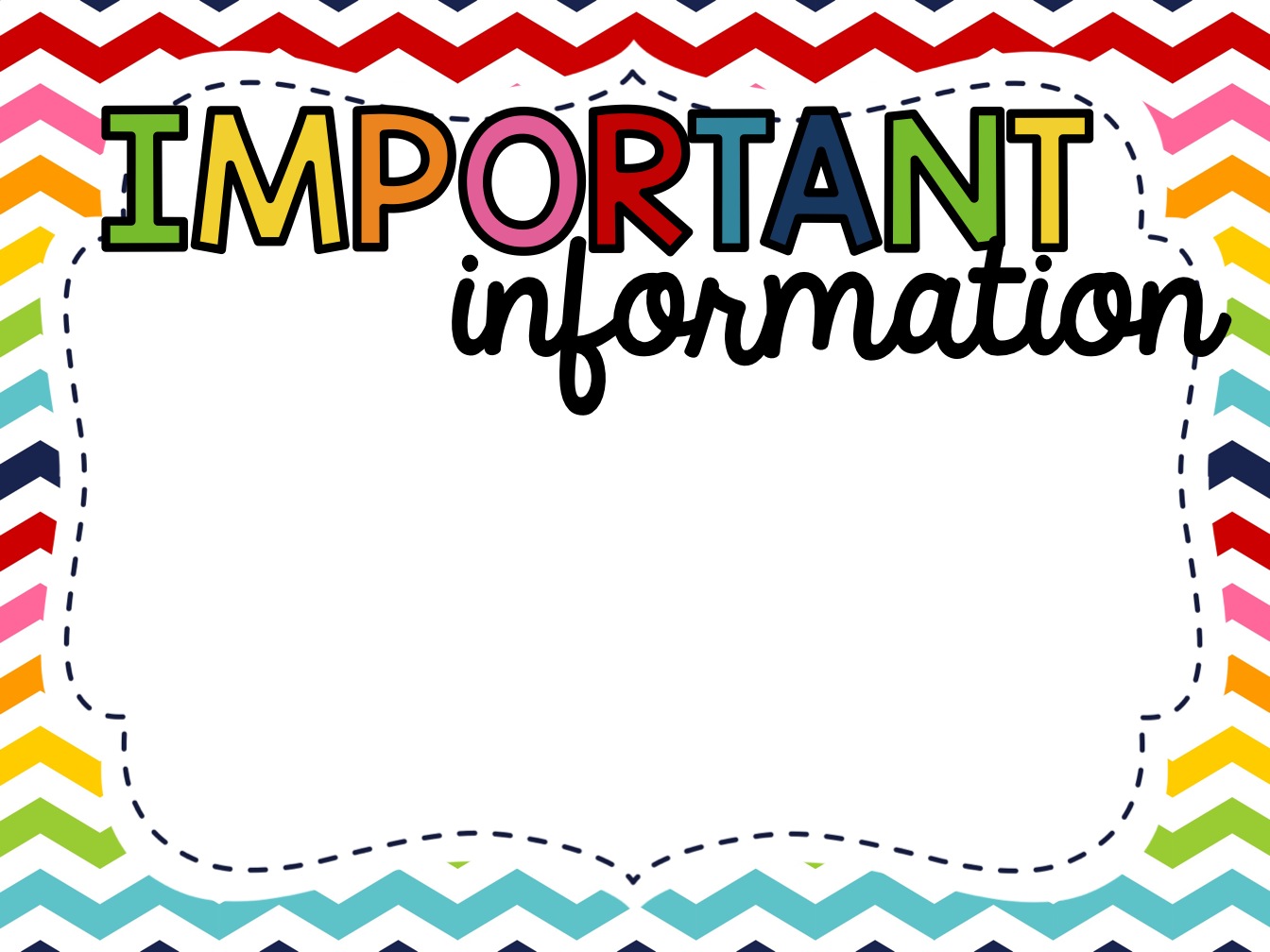 Transportation Changes
Must be made in writing
If you Fax it, call to make sure it arrived
Contact the office *emails are not accepted*
Carpool & Dismissal Changes
	Lane Merges
	Buses
Informational Websites: 
Cobb County School District 	www.cobbk12.org
Nickajack Elementary School 	www.cobbk12.org/nickajack
NES PTA 					www.nickajackpta.com 
NES Foundation			www.nesfoundation.com
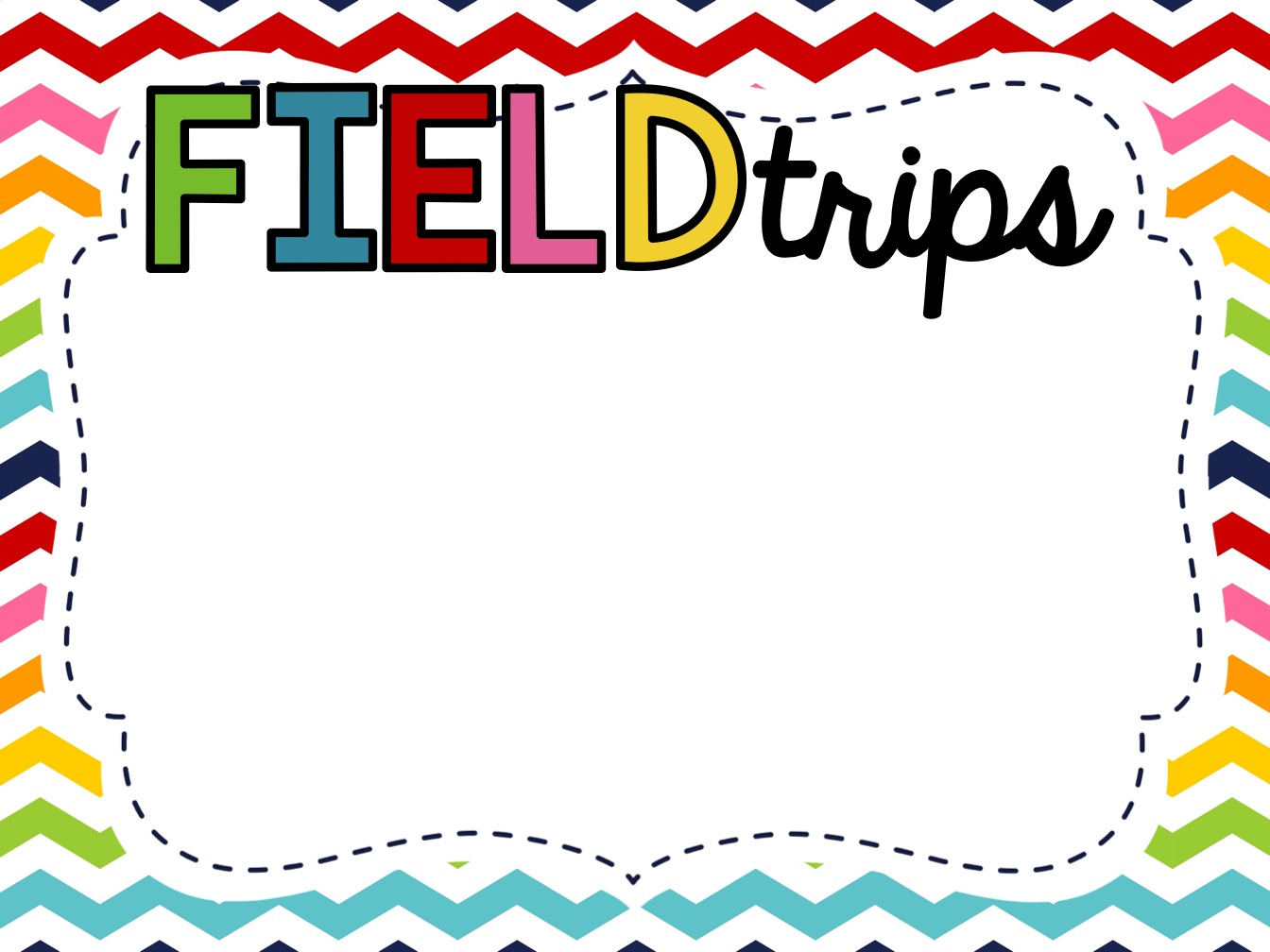 October					Fire Safety Village
December 7th 		Nutcracker
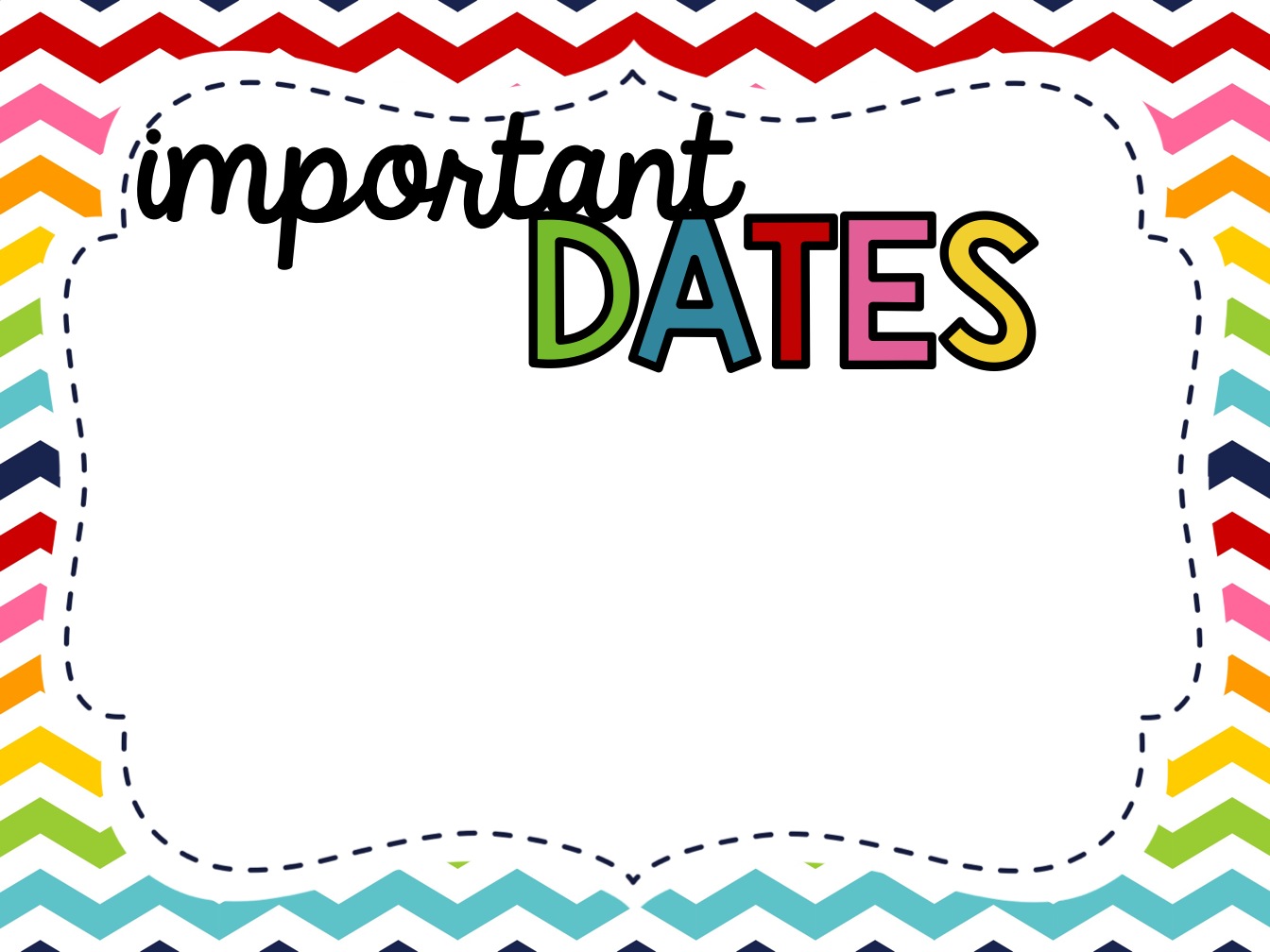 September
Labor Day- No School 		9/5/16
Progress Reports 			9/8/16
Back to Football Friday		9/9/16
Picture Day					9/17/16
Fall Break					9/26-9/30
October
End of 1st 9 weeks			10/7/16
Conference Week			10/17-10/21